起初的愛心
經文: 啟示錄 2:1-7
華人福音基督教會
主日崇拜
2013年6月9日
啟 示 錄
ἀποκάλυψις
Apocalypse
揭开  帕子
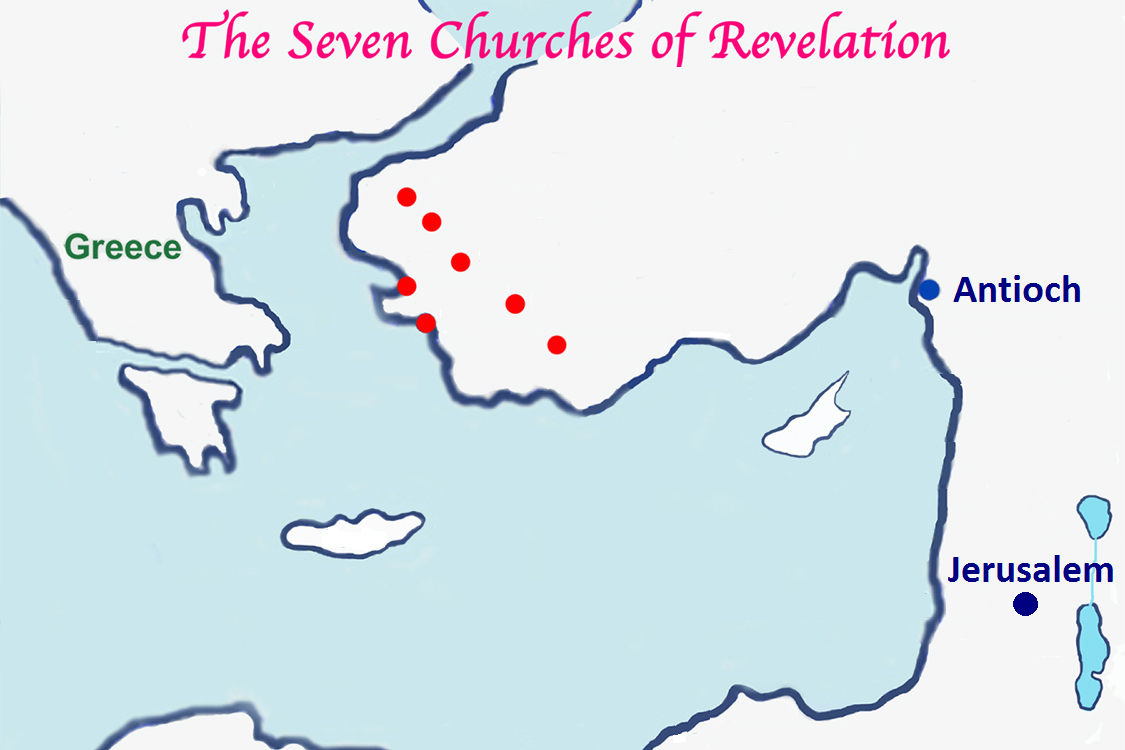 别迦摩
推雅推喇
3
4
撒狄
5
士每拿
非拉鐵非
2
6
1
老底嘉
7
以弗所
地中海
《啟示錄》的七個教會
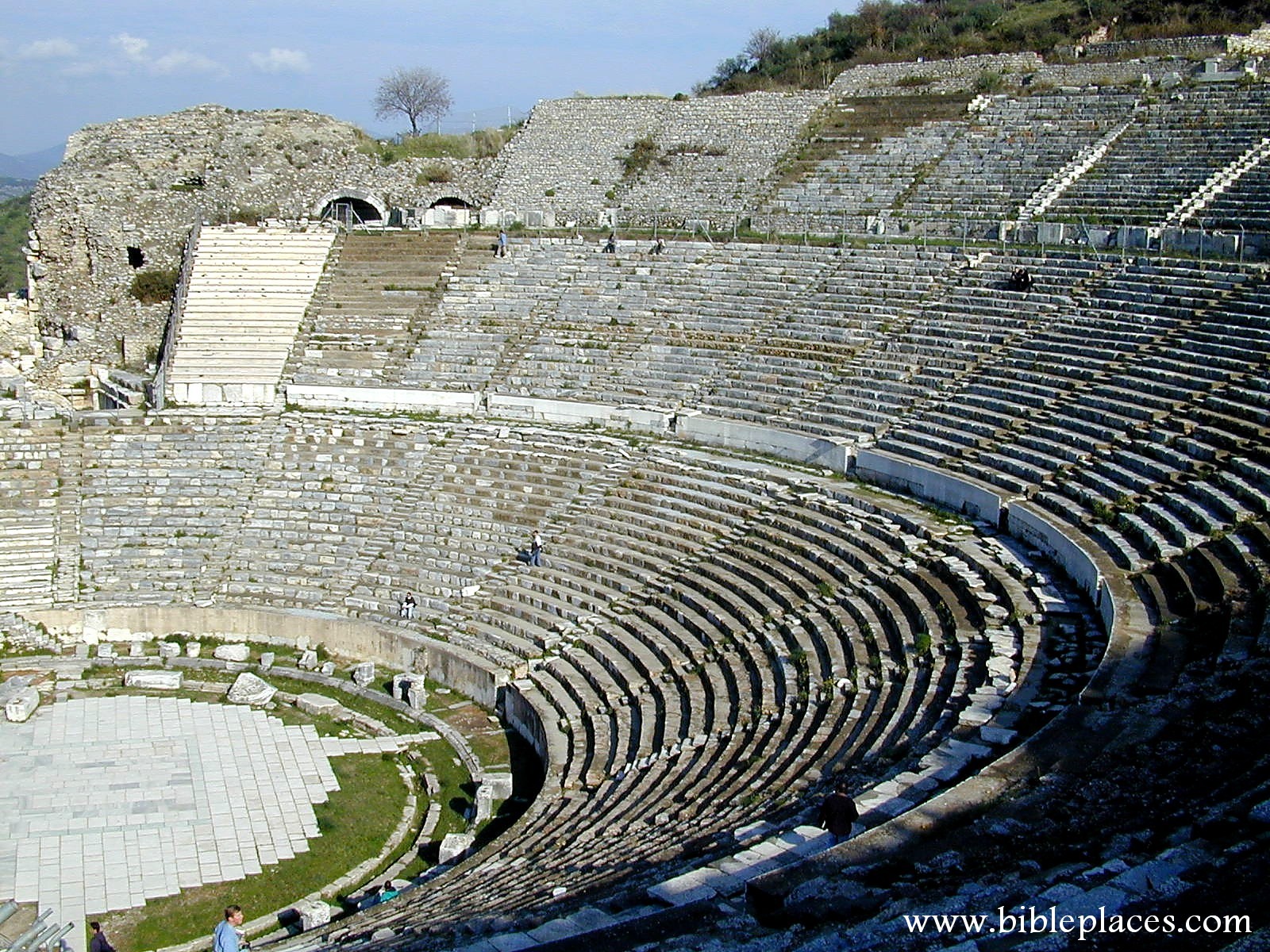 The Celsius Library in the ancient city of Ephesus, Turkey
The theater where the Ephesians demanded Paul's death for endangering their trade and discrediting the goddess Artemis.
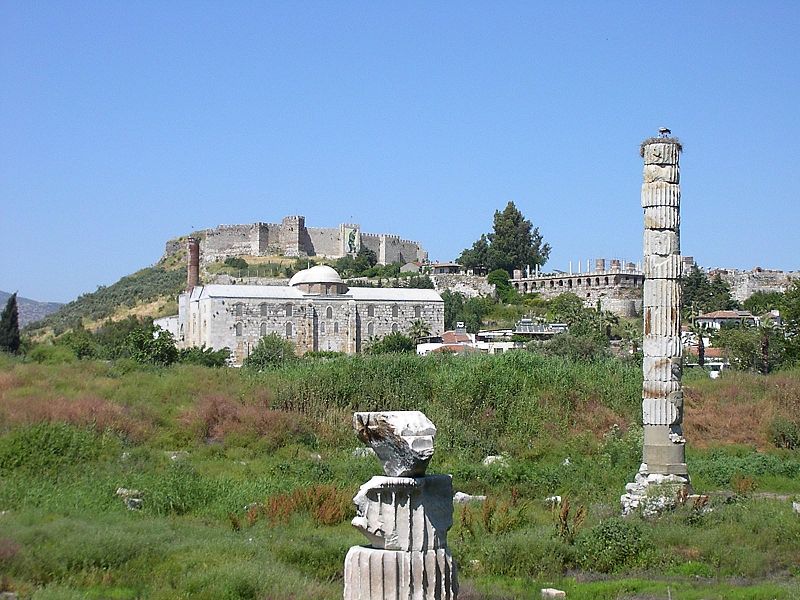 The Celsius Library in the ancient city of Ephesus, Turkey
The ruin of the temple of Artemis
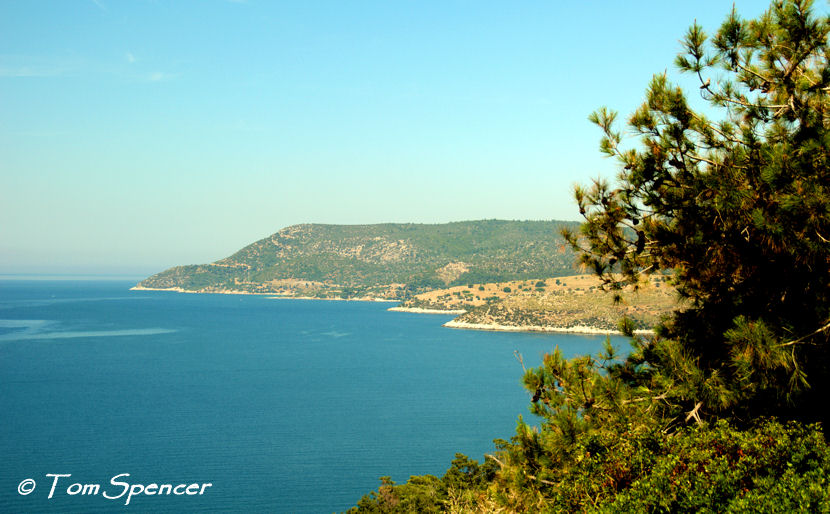 The Celsius Library in the ancient city of Ephesus, Turkey
Ephesus by the Aegean Sea
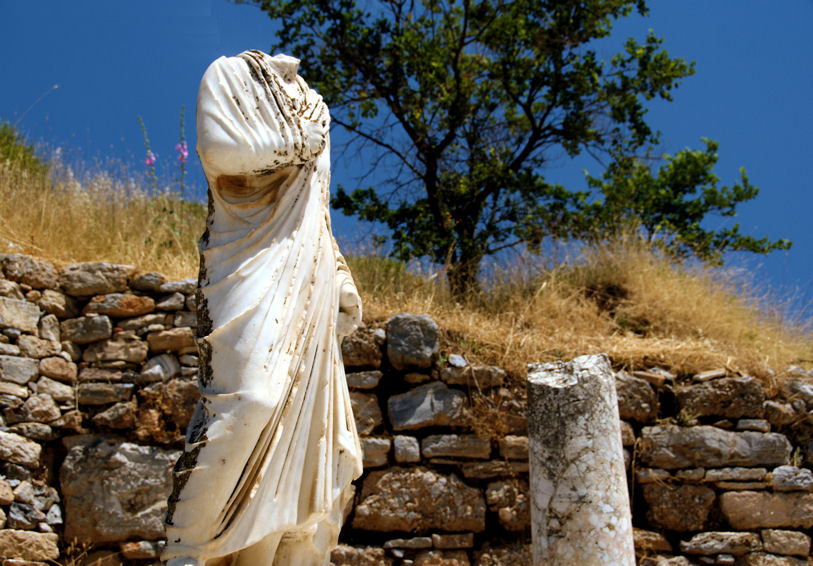 Deserted statue in wildness, Ephesus, near modern day Selçuk, Turkey
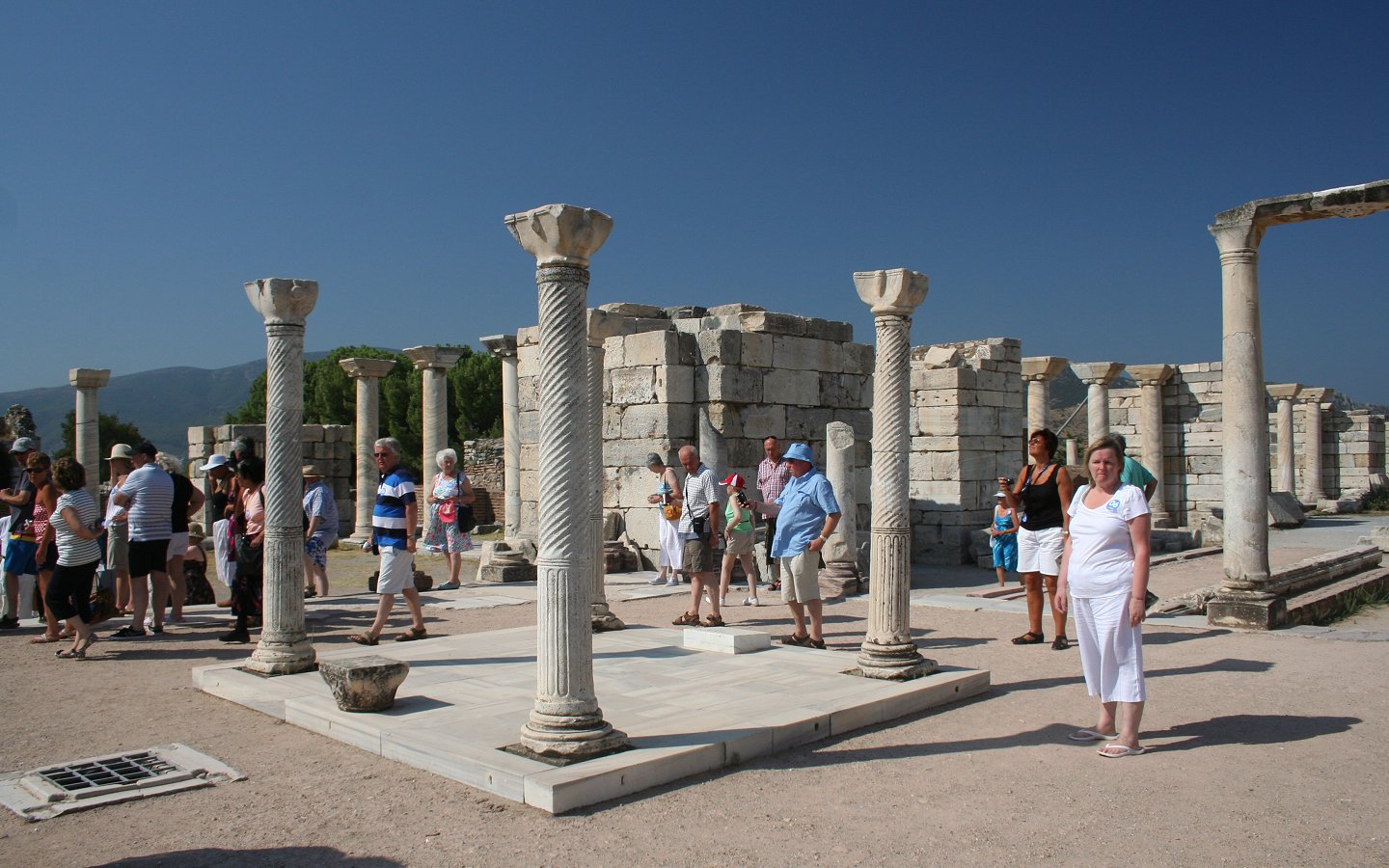 Tomb of St. John the Apostle, in St. John‘s Basilica, Ephesus, near modern day Selçuk, Turkey
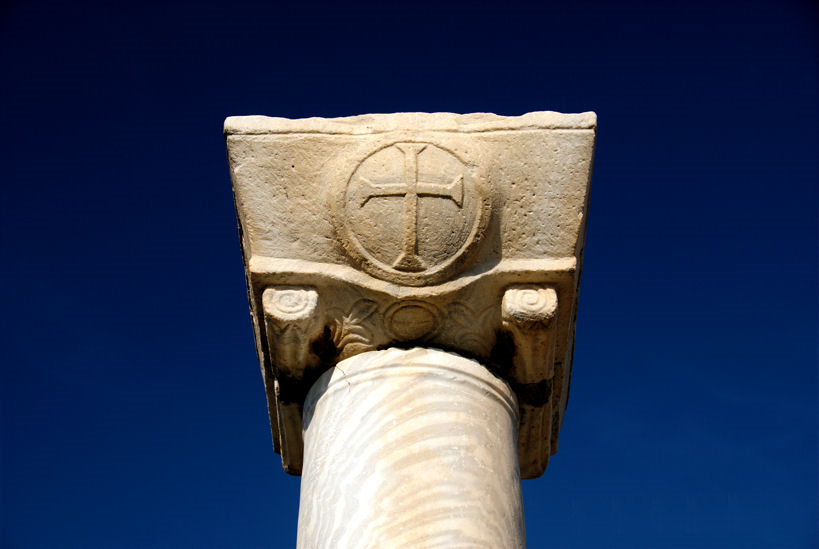 Column of St. John‘s Basilica, Ephesus, near modern day Selçuk, Turkey
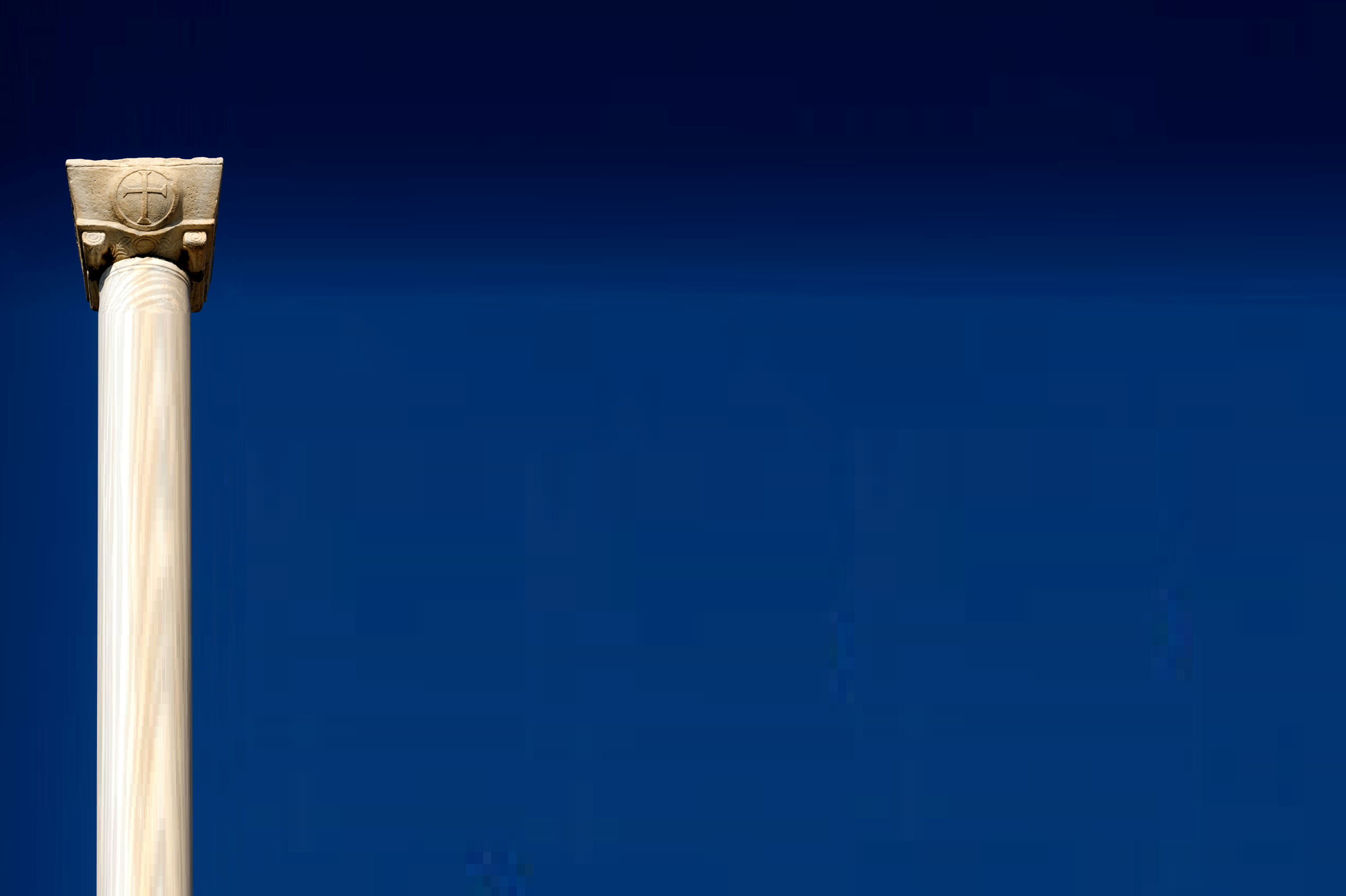 以弗所教會的建立和牧養
保羅
	亞居拉/百基拉
 	亞波羅
	提摩太
 	約翰
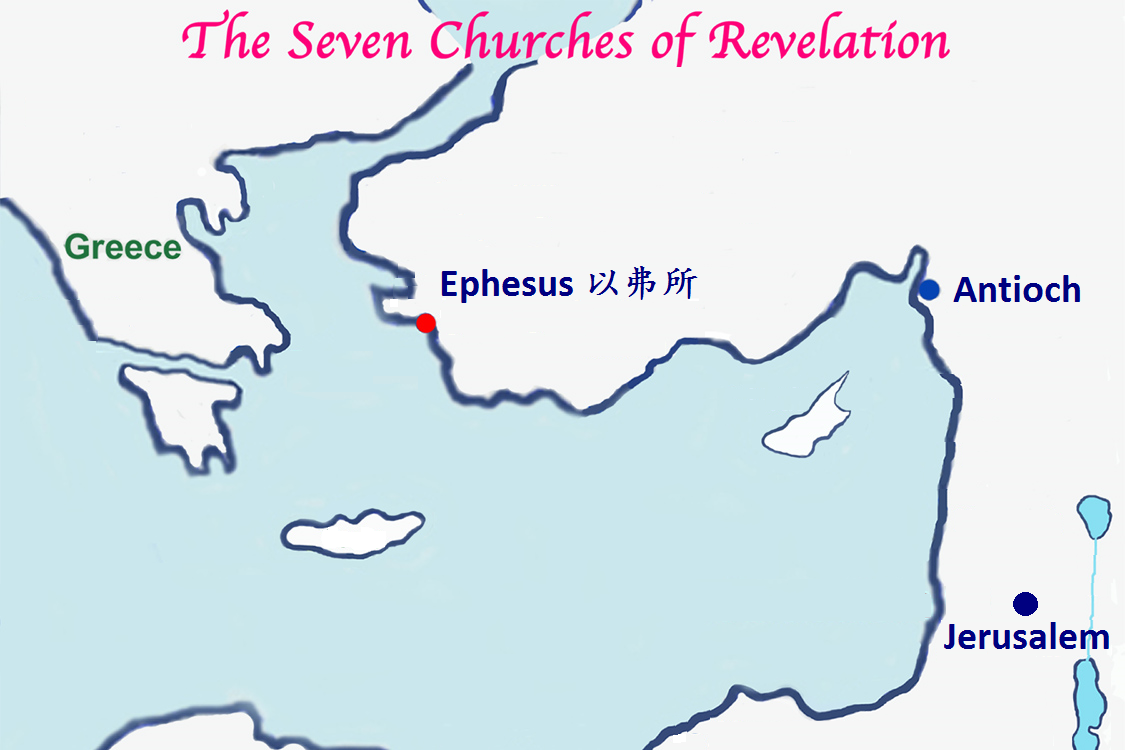 愛
琴
海
地中海
初期教會的三大福音中心
起初的愛心
啟示錄 2:1-7
你要寫信給以弗所教會的使者，說,“那右手拿著七星，在七個金燈檯中間行走的，說，

啟示錄 1:20

	論到你所看見在我右手中的七星，和七個金燈檯的奧秘；那七星就是七個教會的使者；七燈檯就是七個教會。
起初的愛心
啟示錄 2:1-7
我知道你的行為，勞碌，忍耐，也知道你不能容忍惡人，你也曾試驗那自稱為使徒卻不是使徒的，看出他們是假的來。
你也能忍耐，曾為我的名勞苦，並不乏倦。
然而有一件事我要責備你，就是你把起初的愛心離棄了。
起初的愛心
啟示錄 2:1-7
以弗所教會受責備
	起初的愛心離棄了！
	我們的光景又如何？
	愛的流失
	青春的流失
	喜樂的流失
	異象的流失
起初的愛心
啟示錄 2:1-7
所以應當回想你是從那裡墜落的，並要悔改，行起初所行的事；你若不悔改，我就臨到你那裡，把你的燈檯從原處挪去。
然而你還有一件可取的事，就是你恨惡尼哥拉一党人的行為，這也是我所恨惡的。
聖靈向眾教會所說的話，凡有耳的，就應當聽。得勝的，我必將神樂園中生命樹的果子賜給他吃。
起初的愛心
啟示錄 2:1-7
1.	回想

	生命的流失
	不明顯
		但持續消耗生命
	別人不易覺察
		但自己却很痛苦
起初的愛心
啟示錄 2:1-7
2.	悔改

	生命的復興
	謙卑的承認
		罪：生命的漏洞
	勇敢地面對
		信：生命的滿溢
起初的愛心
啟示錄 2:1-7
3.	行起初所行的事

	生命的操練
	大誡命（太 22:32-36）
		愛神愛人	
	大使命（太 28:18-20）
		傳揚福音